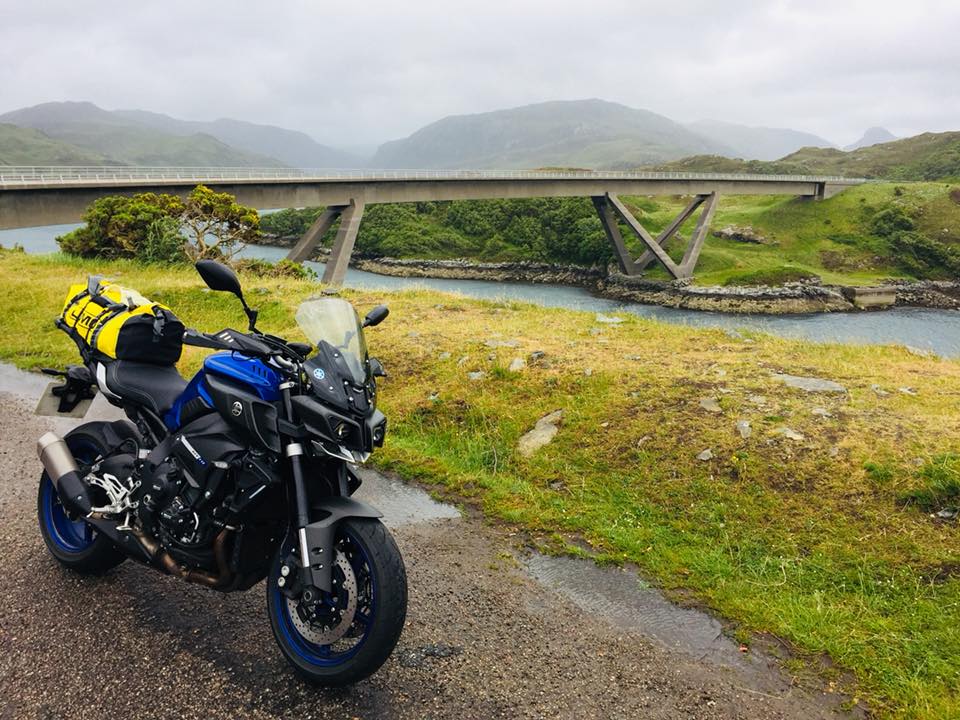 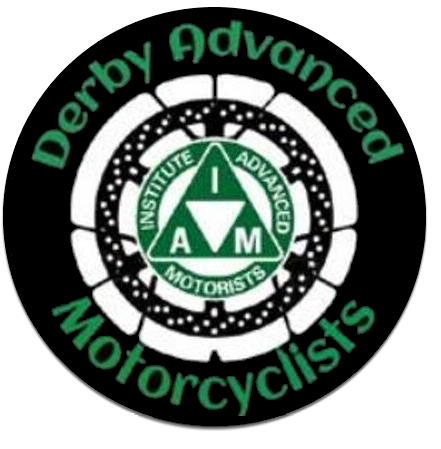 Derbyshire Advanced Motorcyclists

Club Night 13/08/2018
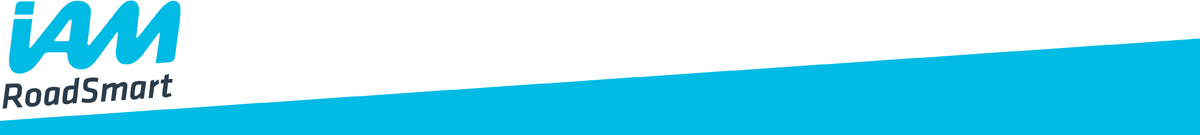 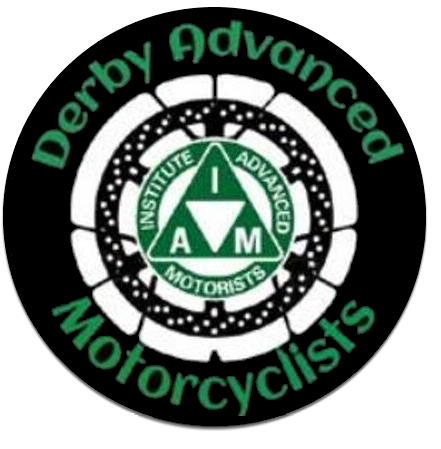 Derbyshire Advanced Motorcyclists
The new(ish) Facebook Page
To improve the social footprint of DAM, more than a closed Facebook group was necessary. Benefits include:

Public front
Improved control over events
Post as DAM and not an individual
Analytics

The page is found at https://www.facebook.com/DerbyshireAM/
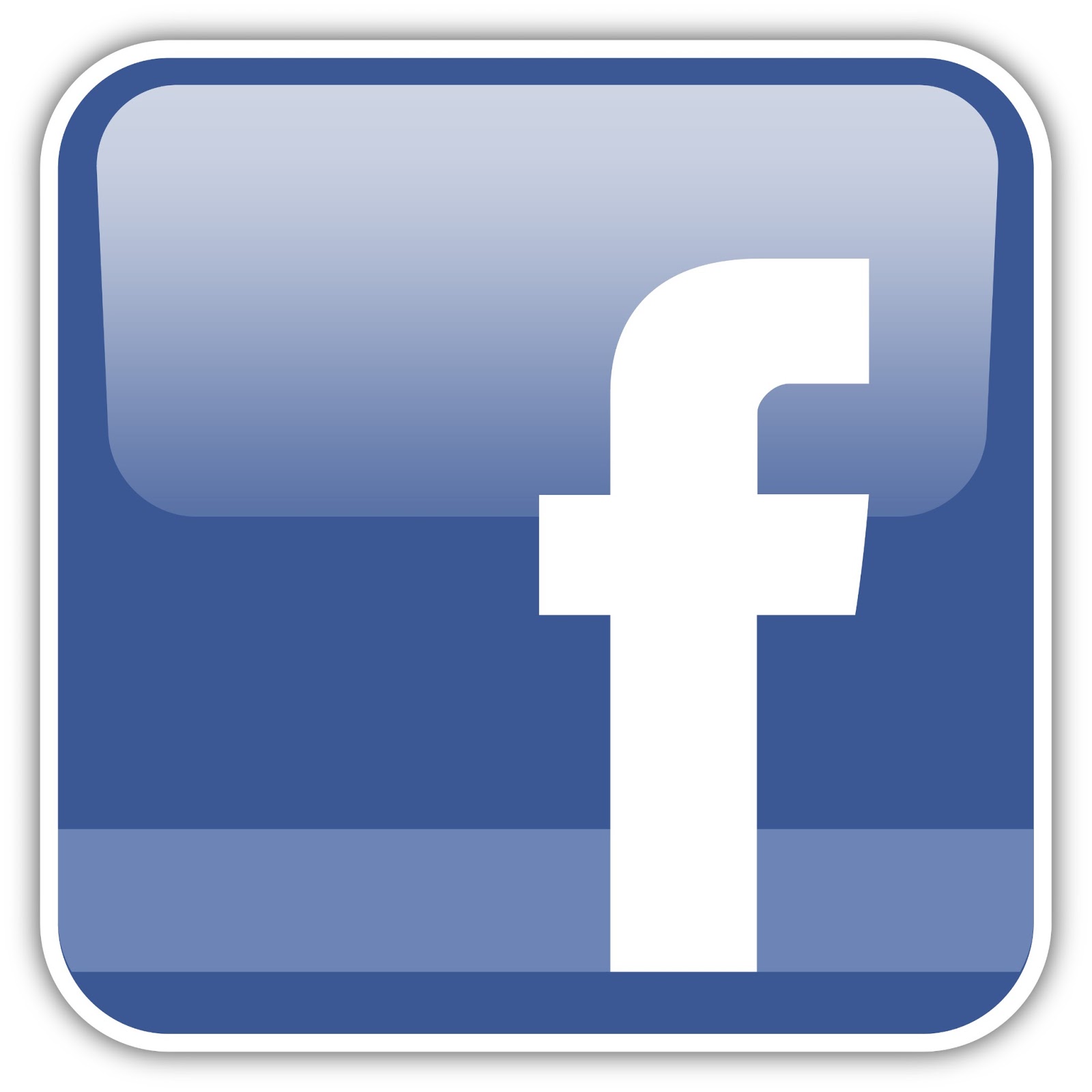 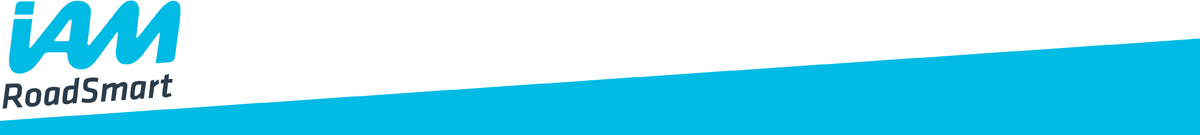 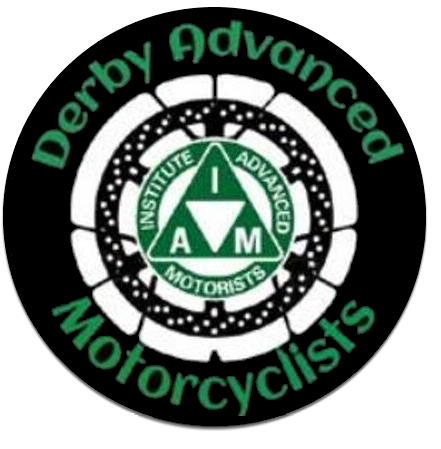 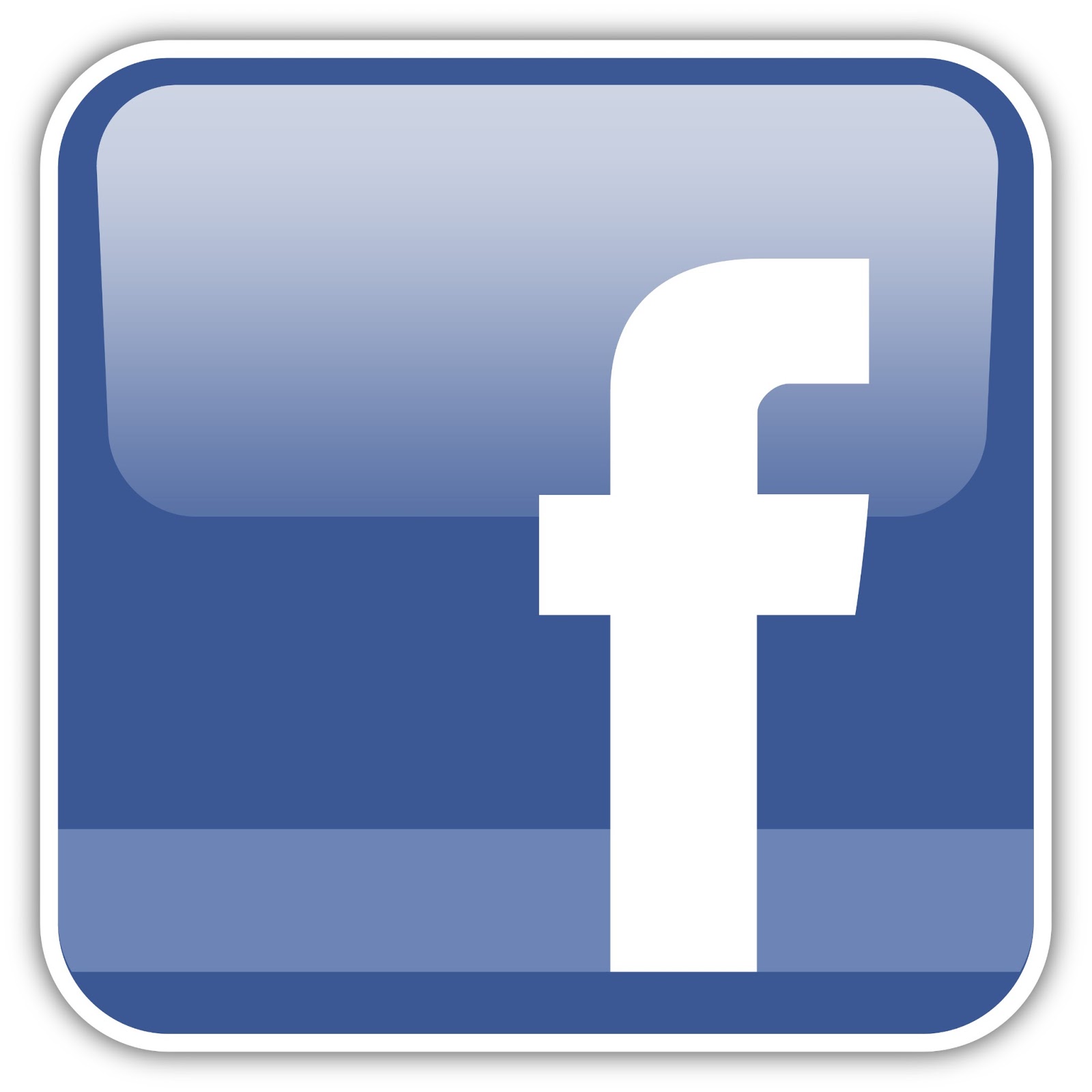 Derbyshire Advanced Motorcyclists
Facebook updates (last 28 days)
Facebook page
Facebook group
* 74 Active members
^ 2 Pending members
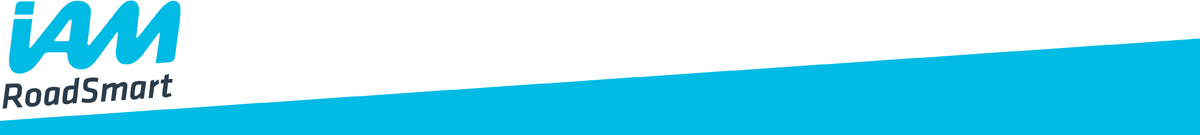 [Speaker Notes: Page views – Number of times the page has been viewed
Page likes – The number of new people registering a like
Reach - The number of people who had any posts from your Page enter their screen
Post engagements – The number of times people have engaged with our posts  through likes, comments, shares
Page followers – The number of people who have followed the page 

Members – The total number of members in the group
New members – New members to the group
Posts – The number of new posts in the group
Comments – The number of comments in the group 
Reactions – The number of reactions in the group
*Active members – Members who’ve viewed, posted commented on or reacted to group content]
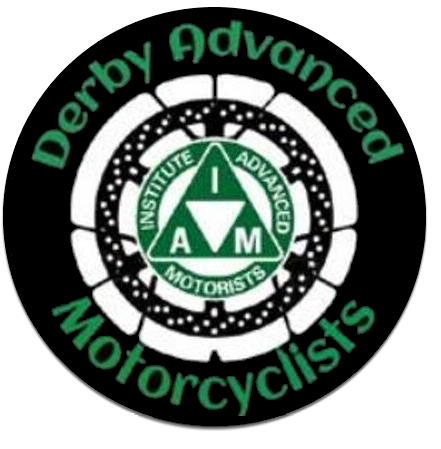 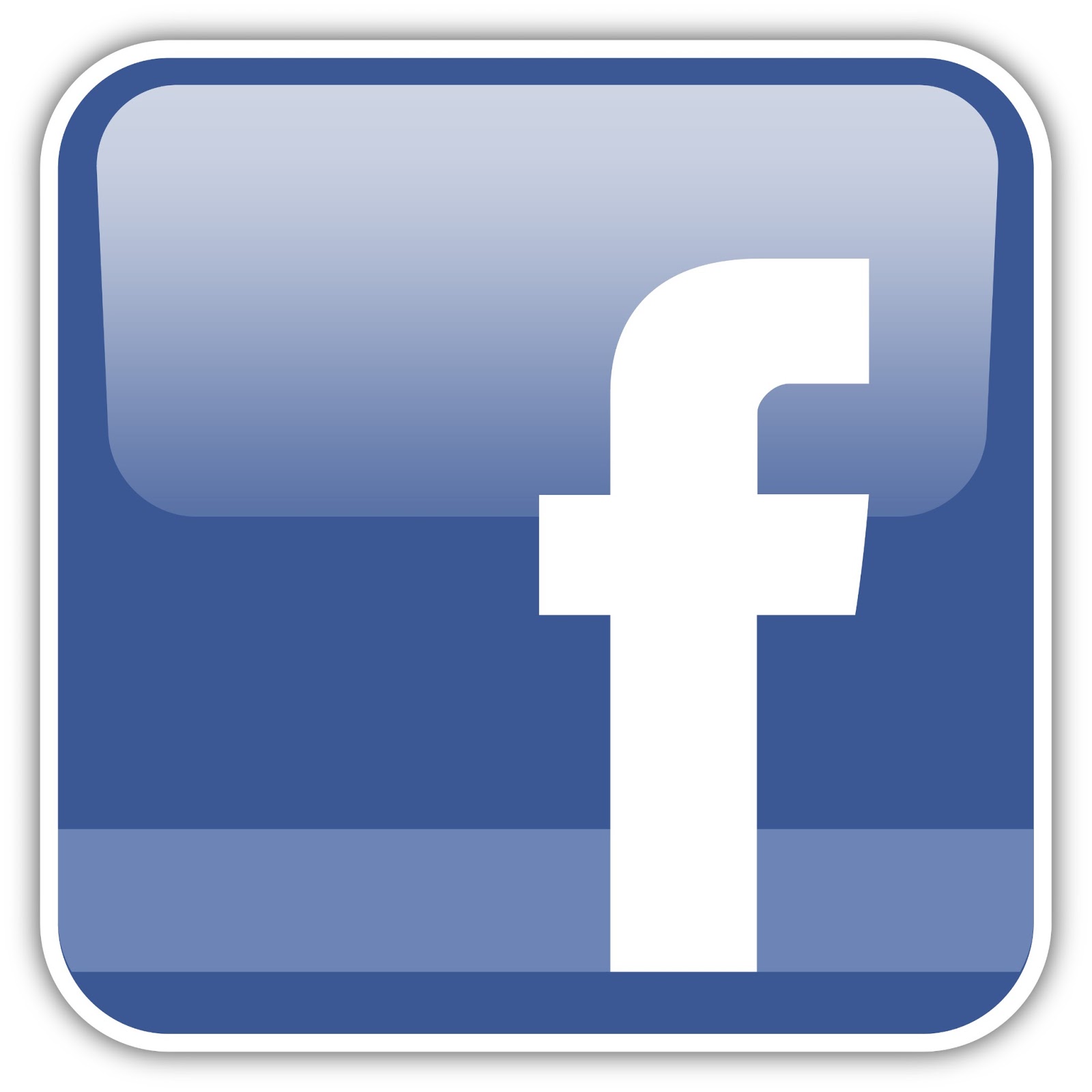 Derbyshire Advanced Motorcyclists
Facebook highlights (last 28 days)
Facebook group
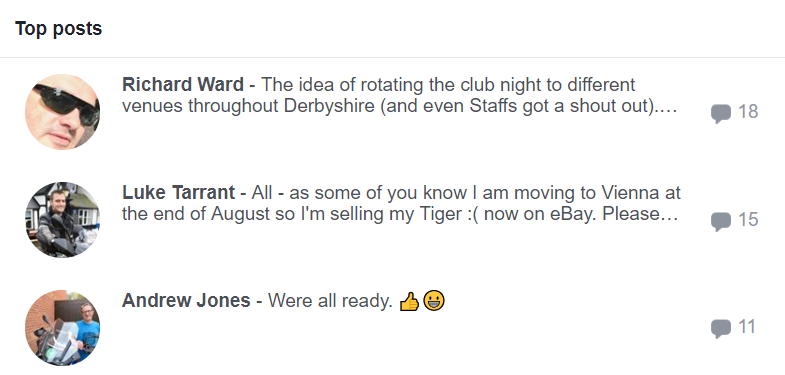 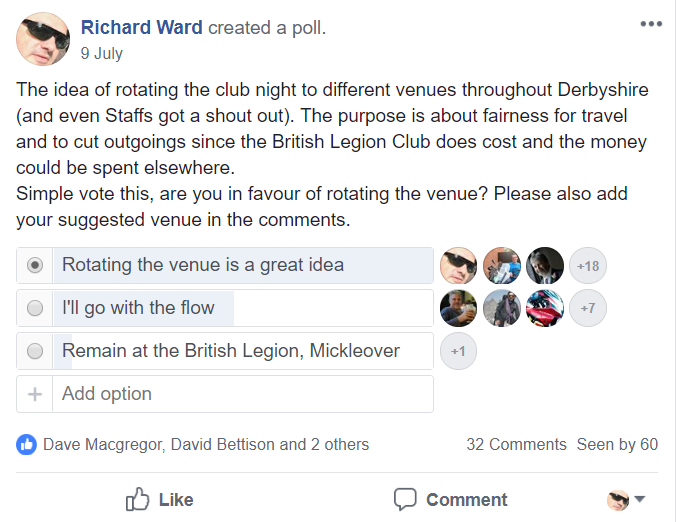 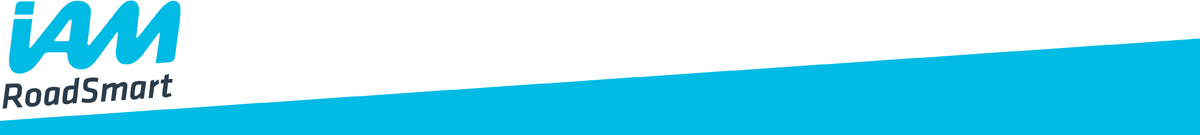 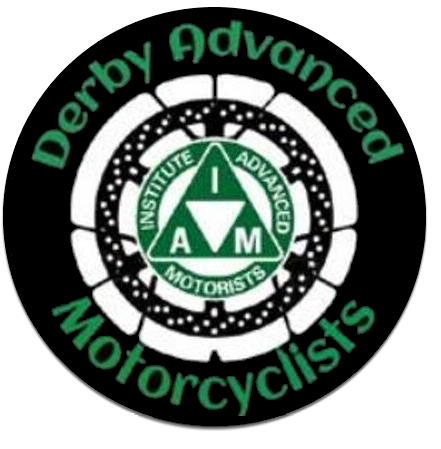 Derbyshire Advanced Motorcyclists
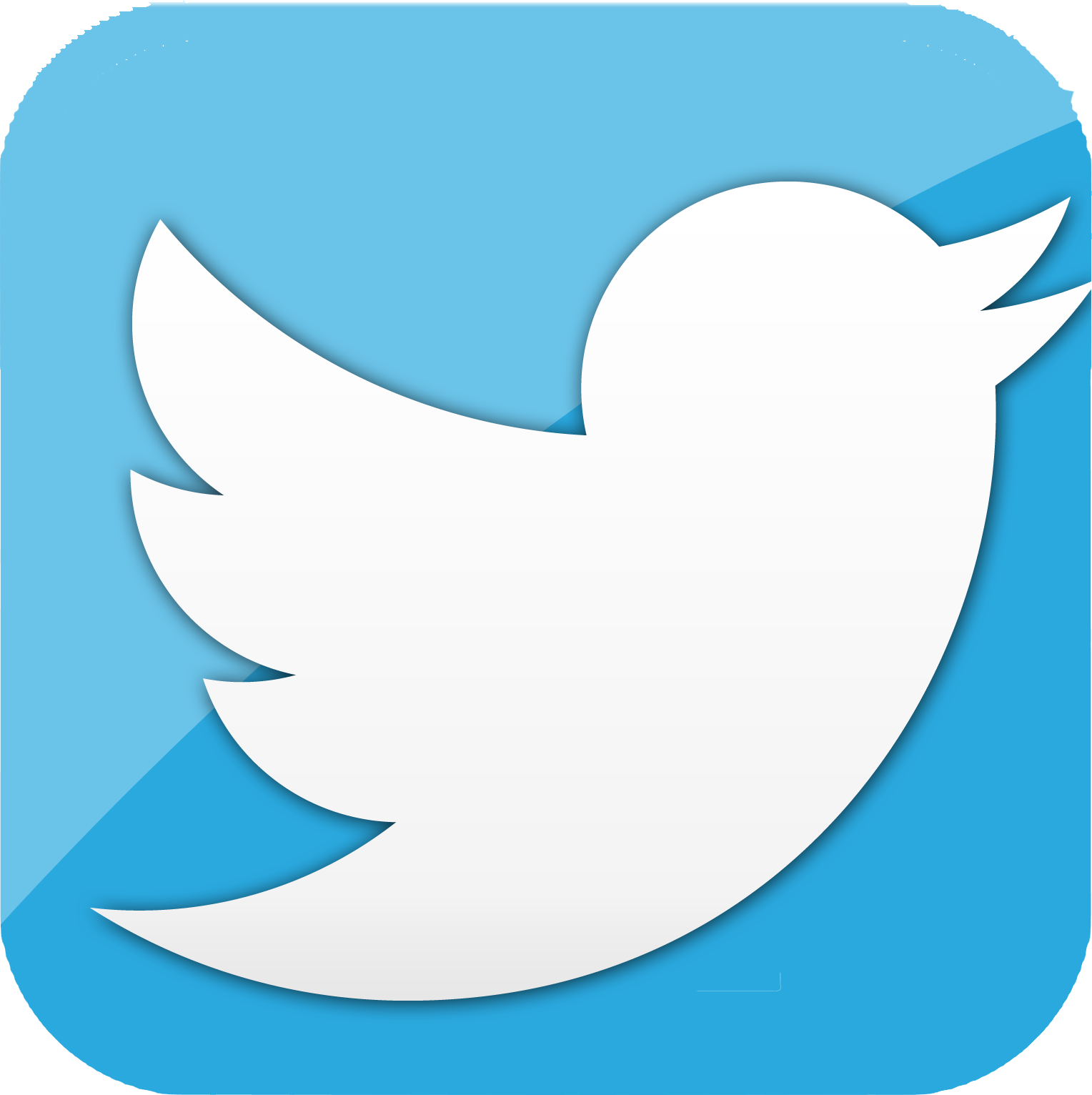 Twitter updates (last 28 days)
Your Tweets earned 1,298 (▼30.4%) impressions over this 28 day period
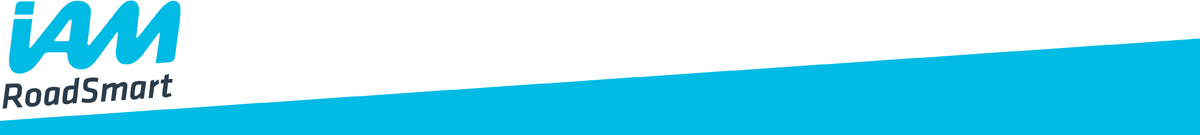 [Speaker Notes: Impressions – Number of times users saw the Tweet on Twitter
Engagements – Total number of times a user has interacted with a Tweet. This includes all clicks anywhere on the Tweet (including hashtags, links, avatar, username), retweets, replies follows and/or likes
Engagement rate – The number of engagements (clicks, retweets, replies, follows and likes) divided by the total number of impressions.]
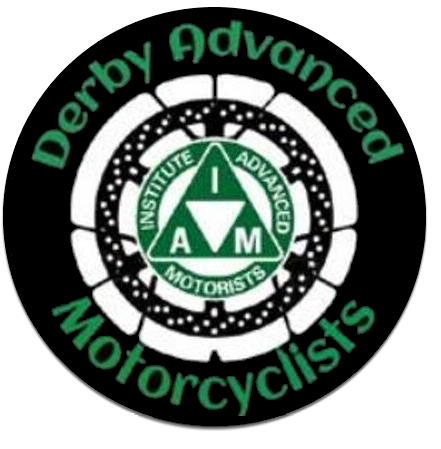 Derbyshire Advanced Motorcyclists
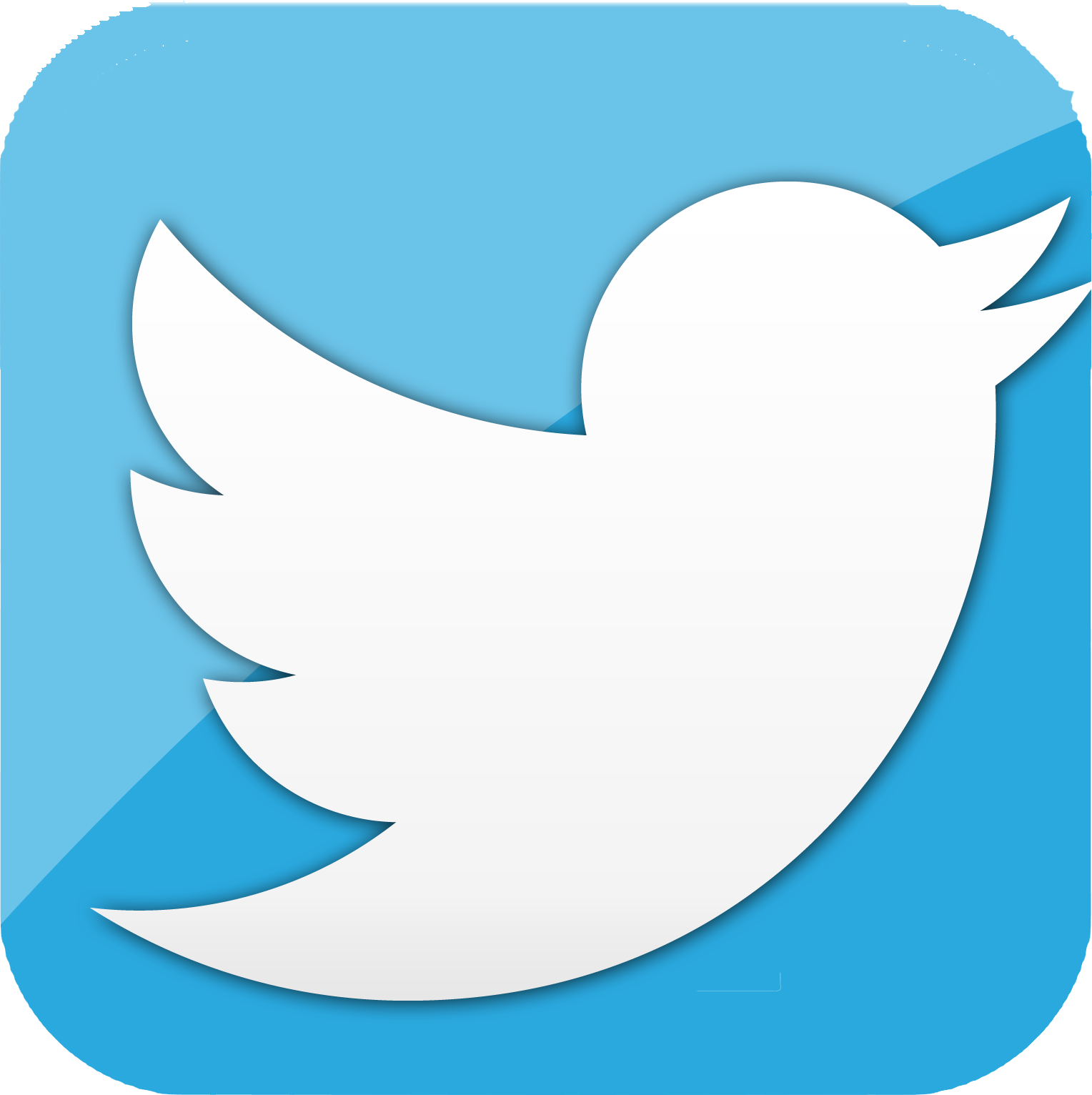 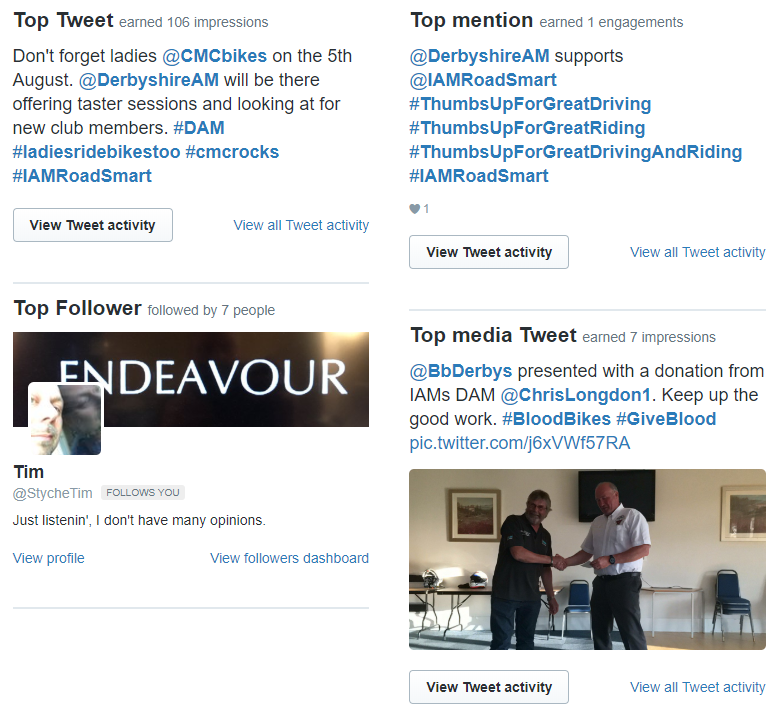 Twitter highlights (July 2018)
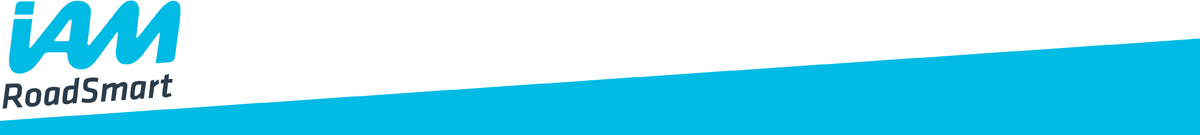 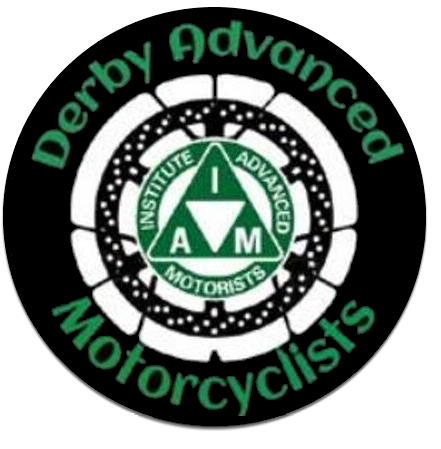 Derbyshire Advanced Motorcyclists
Club website  - https://derbyam.org.uk/
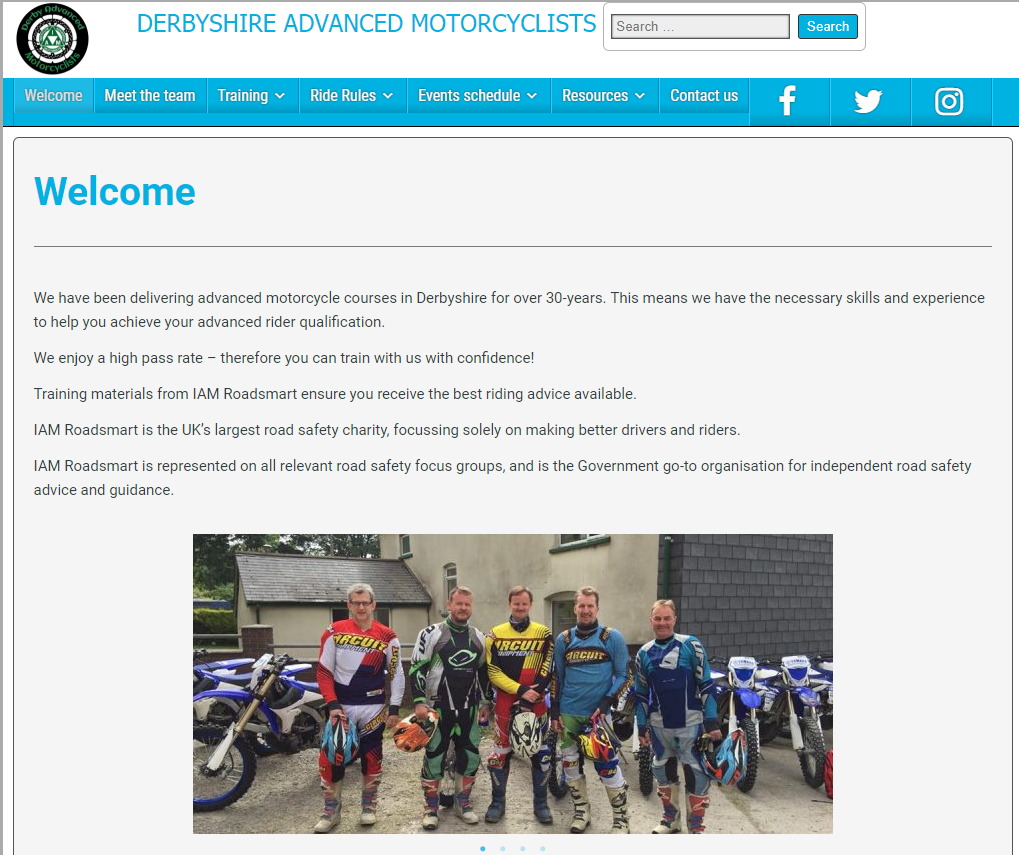 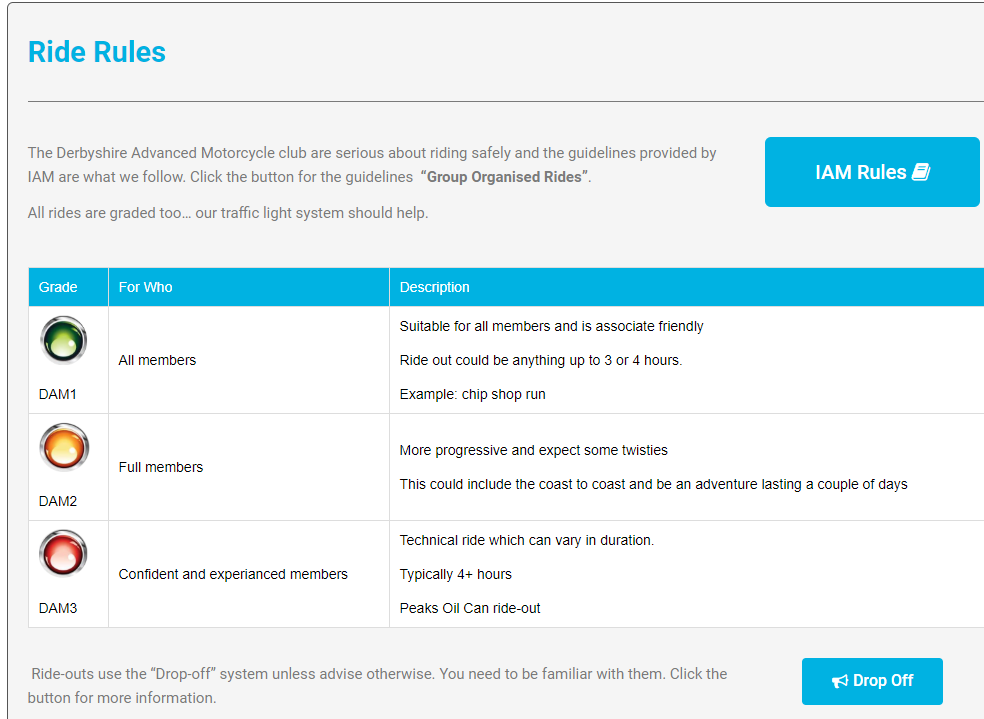 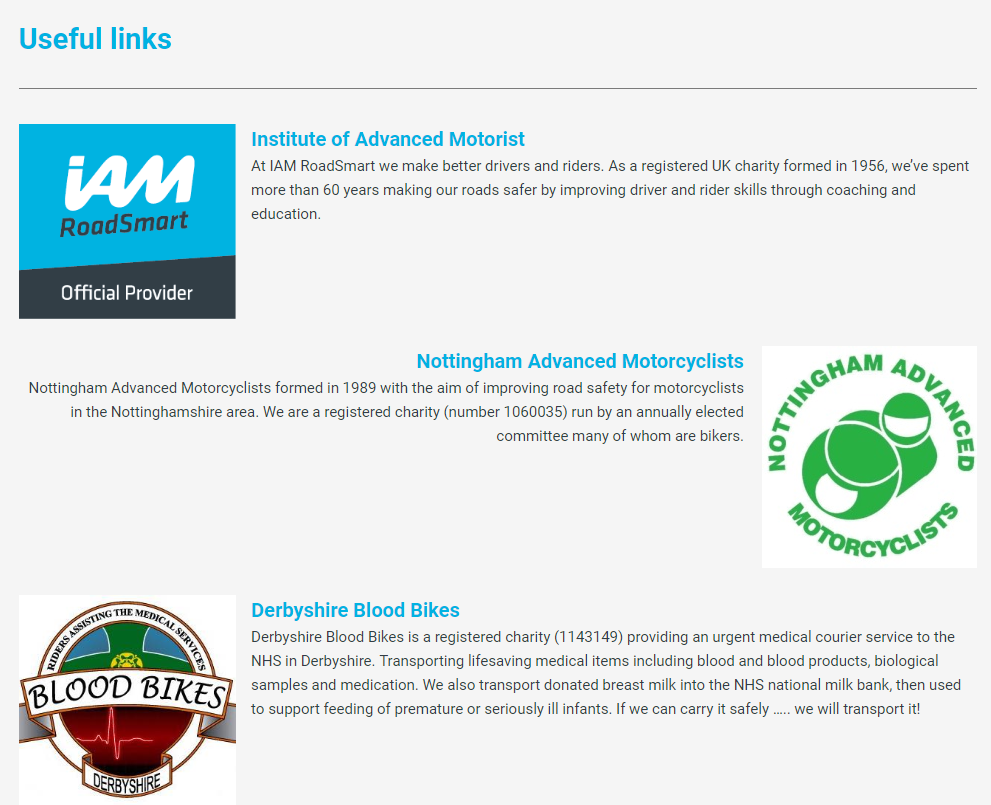 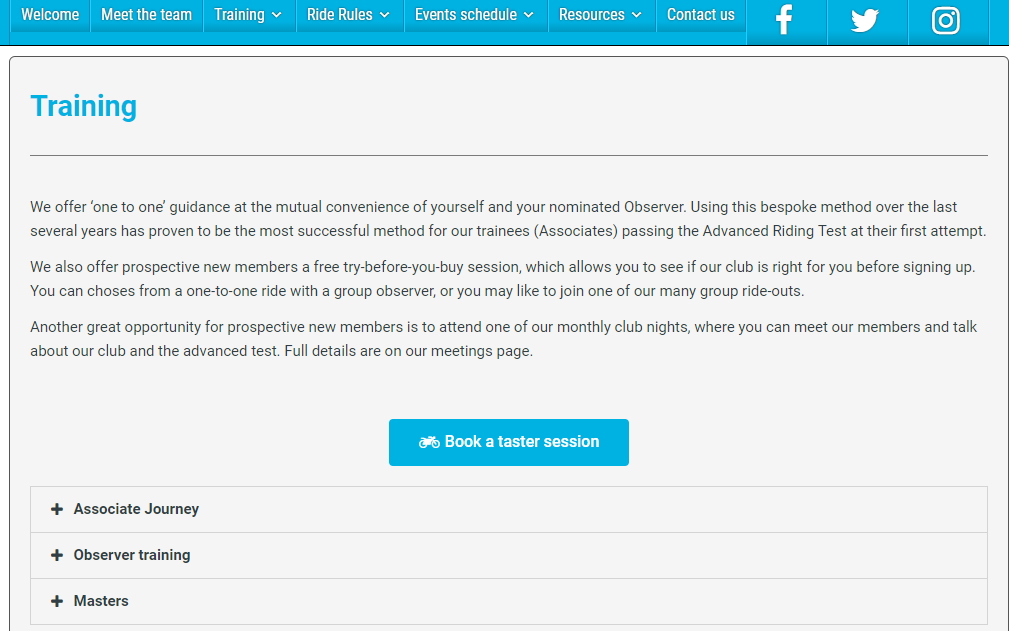 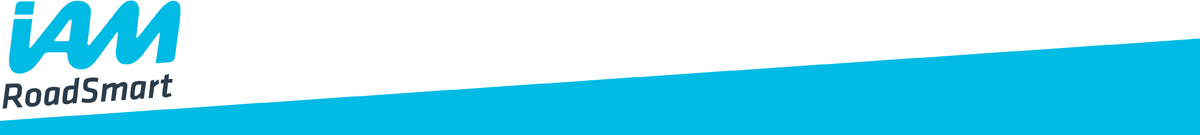 [Speaker Notes: Old - http://derbyam.org.uk/
New - http://derbyam.org.uk/?page_id=1779&preview=true]
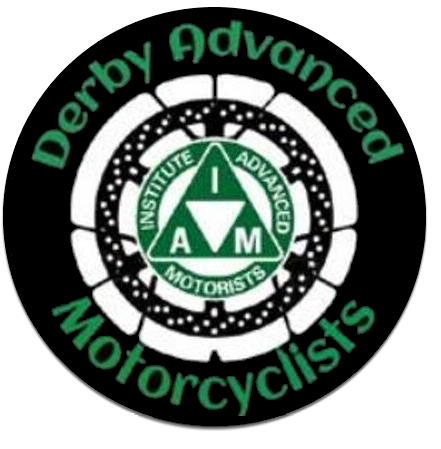 Derbyshire Advanced Motorcyclists
DAM branding
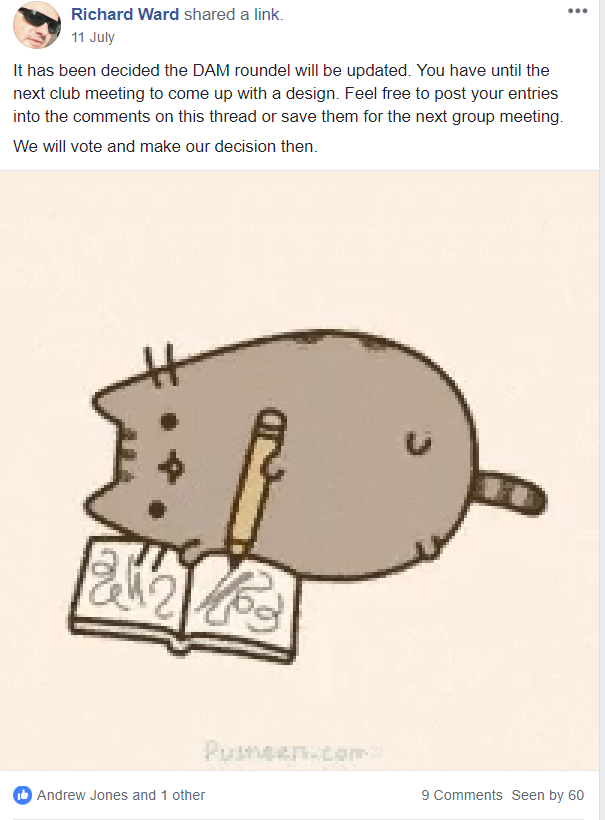 Facebook poll
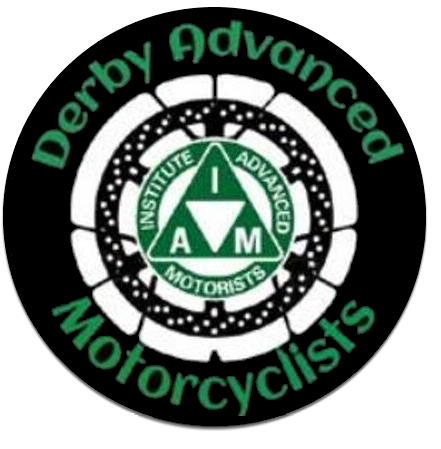 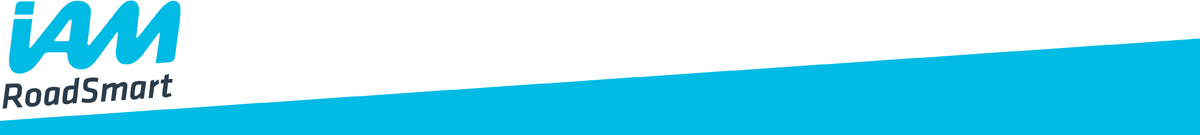